Anna/y Karenina/y
Opowieść, symbol, symptom, alegoria? Seminarium
Anna Karenina - adaptacje
1
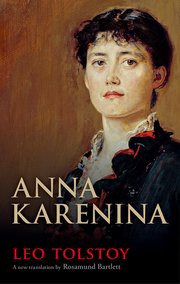 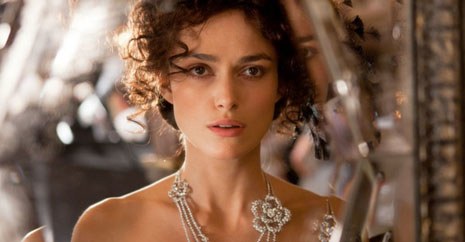 Anna Karenina - adaptacje
2
Tekst literacki
Anna Karenina
Lew Tołstoj 
Powieść powstała w latach 1873–1877, została wydana w latach 1875–1877, a polskie wydanie ukazało się w latach 1898–1900, w przekładzie J. Wołowskiego.
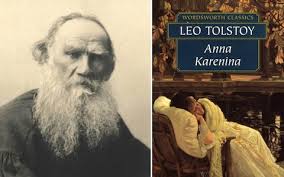 Mnie pomsta, ja oddam – mówi Pan
Anna Karenina - adaptacje
3
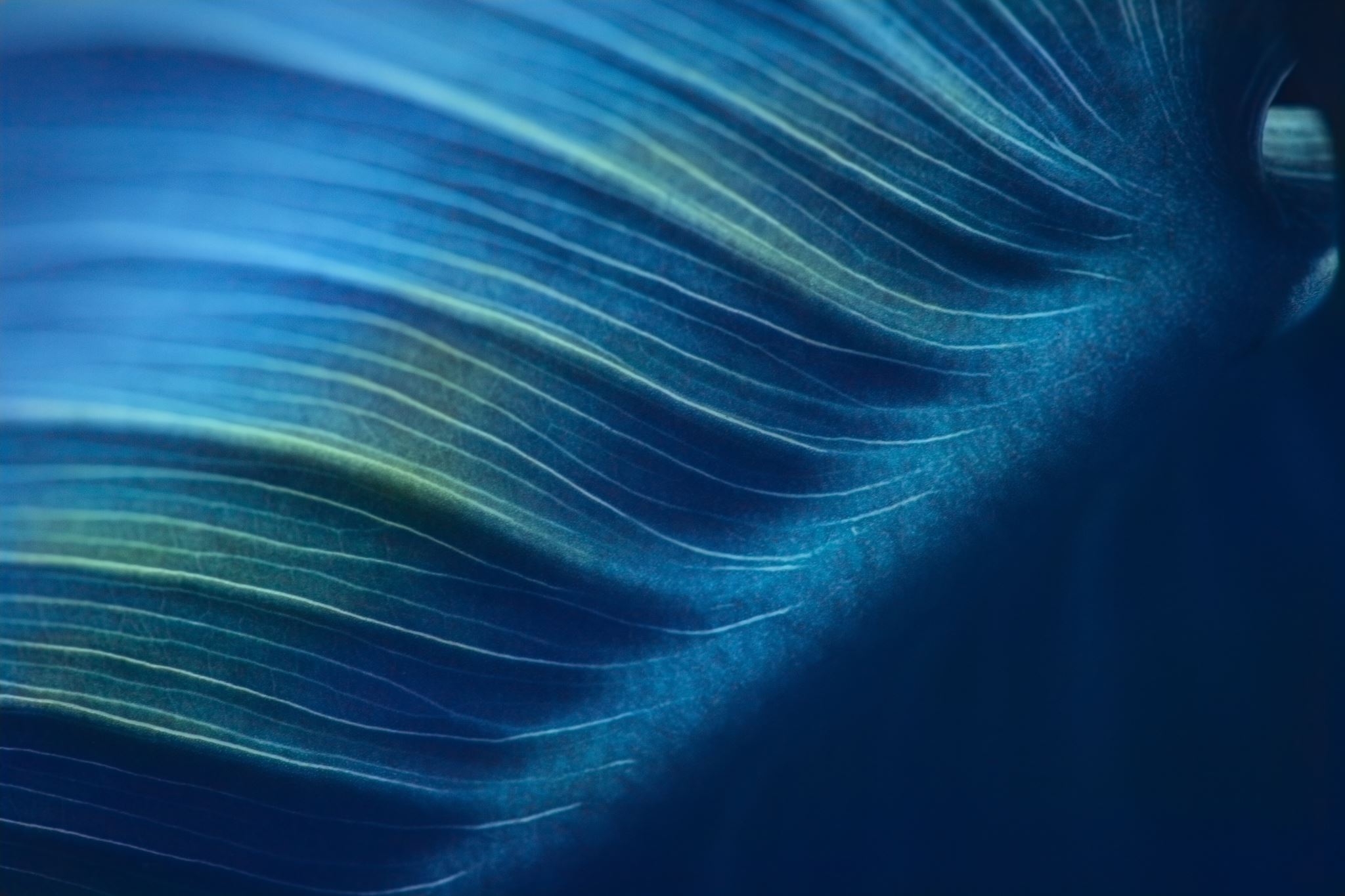 Adaptacje:
Anna Karenina - adaptacje
4
Fabuła….
Główny wątek … koncentruje się na romansie Anny, żony Aleksieja Karenina, z hrabią Wrońskim, młodym kawalerem. 
Fabuła: Anna przyjeżdża z Petersburga do Moskwy, aby zobaczyć się ze swoim bratem księciem Stepanem Oblonskim (Stivą), aby pogodzić go z żoną. 
W pociągu z Petersburga do Moskwy w pociągu poznaje matkę księcia Wrońkiego, którego poznaje na stacji w Moskwie i z którym rozpoczyna romans wkrótce po podróży do Moskwy.
Anna Karenina - adaptacje
5
Streszczenie (angielskie summary)
https://www.youtube.com/watch?v=P1GU9IfqBlI
https://www.youtube.com/watch?v=ZZoMsllrX4c
O czym jest powieść?
Anna Karenina - adaptacje
6
Anna Karenina - adaptacje
7
Porównanie
Anna Karenina (1935 film), the most famous and critically acclaimed version, starring Greta Garbo and Fredric March and directed by Clarence Brown. https://www.youtube.com/watch?v=ZCu-eRyUMbM
Anna Karenina (1948 film) starring Vivien Leigh, Ralph Richardson and directed by Julien Duvivier.  https://www.youtube.com/watch?v=nI6qoPyAQL8  (YouTube, dubbed in German)
Anna Karenina (1997 film), the first American version to be filmed on location in Russia, directed by Bernard Rose and starring Sophie Marceau and Sean Bean. https://www.youtube.com/watch?v=3xbME5jVlG4
Anna Karenina - adaptacje
8
Rozdział 1: 

Wszystkie szczęśliwe rodziny podobne są do siebie, każda zaś nieszczęśliwa jest nieszczęśliwą po swojemu.

(Все счастливые семьи похожи друг на друга, каждая несчастливая семья несчастлива по-своему)

W domu Obłońskich zapanował nieład. Żona dowiedziała się o stosunkach męża z guwernantką francuską i powiedziała mu, że nie może z nim dłużej mieszkać. Stan ten, trwający już trzeci dzień, dawał się we znaki i samym małżonkom, i wszystkim członkom rodziny, i domownikom, gdyż wszyscy widzieli, że wspólne ich mieszkanie nie ma przed sobą żadnego celu i że ludzie, którzy przypadkowo zeszli się w pierwszym lepszym zajeździe, więcej mają z sobą wspólnego, niż oni, członkowie rodziny i domownicy Obłońskich. Żona nie wychodziła ze swego pokoju, mąż od trzech dni nie był już w domu. Dzieci biegały po całym mieszkaniu; Angielka pokłóciła się z klucznicą i napisała do swej przyjaciółki, prosząc ją o znalezienie jej nowego miejsca; kucharz odszedł jeszcze poprzedniego dnia w czasie obiadu; pomywaczka i stangret również chcieli porzucić służbę.
Anna Karenina - adaptacje
9
Początek
2012
https://www.youtube.com/watch?v=h7pxhjomk4c
1948:
https://www.youtube.com/watch?v=nI6qoPyAQL8
10
Anna Karenina - adaptacje
Podział geograficzny:
 Petersburg (moralność, stary porządek, tradycja, europejskość) 
Moskwa ( moralnie mierna, problematyczna, rozwarstwienie społeczne, wątki rewolucyjne)
Wieś (K. Levin, nowy porządek, nadzieja)
Anna Karenina - adaptacje
11
Odkrycie przez Karenina – lęk przed skandalem; 
Anna obiecuje dyskrecję ze względu na męża i młodego syna, ale zachodzi w ciążę;
Anna postanowiła opuścić Karenin (zostawia syna). Po urodzeniu dziecka Anna i dziecko towarzyszą Wrońskiemu najpierw do Włoch, a następnie do jego rosyjskiej posiadłości;
 Anna zaczyna podróżować, by zobaczyć swoje starsze dziecko i staje się coraz bardziej zgorzkniała w stosunku do Wrońskiego
Ostatecznie uznając go za niewiernego. W desperacji idzie na dworzec kolejowy, kupuje bilet, a następnie impulsywnie rzuca się przed nadjeżdżający pociąg.
Rozwój osobowościowy Anny
Anna Karenina - adaptacje
12
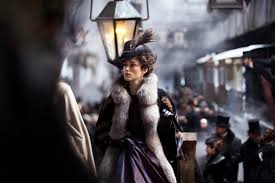 Various death scenes
https://www.youtube.com/watch?v=G-uRIOFrmO4
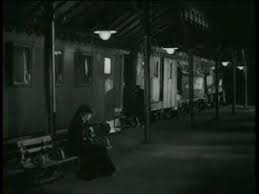 Anna Karenina - adaptacje
13
Równoległa historia: … perypetie i spełnienie małżeństwa Kitty i Levina stanowi bogaty kontrapunkt tragedii i uważa się, że odzwierciedla własne doświadczenie małżeńskie Tołstoja
https://www.youtube.com/watch?v=oFlMuRK3mXU
Anna Karenina - adaptacje
14
adaptacja 2012

Adaptacja Toma Stopparda w reż Joe Wrighta https://www.youtube.com/watch?v=U9WL0MqLdSY 

Komentarz: 
https://www.youtube.com/watch?v=j5hn2QjRbpE
Anna Karenina - adaptacje
15
Ważne punkty interpretacji
Reprezentacja miasta kontra wieś? 
Pojęcie „dobrego życia”?
Zasady życia społecznego?
Relacje płci? 
Dzieci?
Anna Karenina - adaptacje
16
CUDZOZIEMKA  - POLSKA “ANNA KARENINA”
SŁUCHOWISKO

https://www.youtube.com/watch?v=E4D8YWsvVCM
ADAPTACJA TEATRALNA (TEATR TELEWIZJI)
https://www.youtube.com/watch?v=gYsJ9Unbats
Anna Karenina - adaptacje
17